This reaction occurs with high probability:

- + p  KLo + o

This reaction is never observed:

- + p  KLo + n

Look at the strangeness…

Produced at a high rate (Via the strong force)
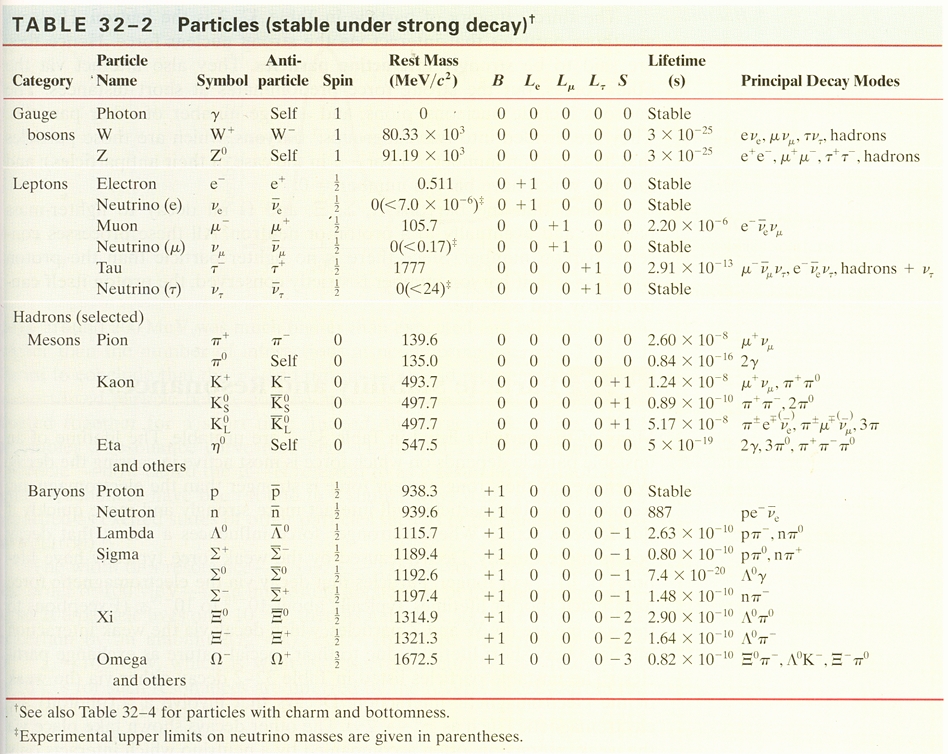 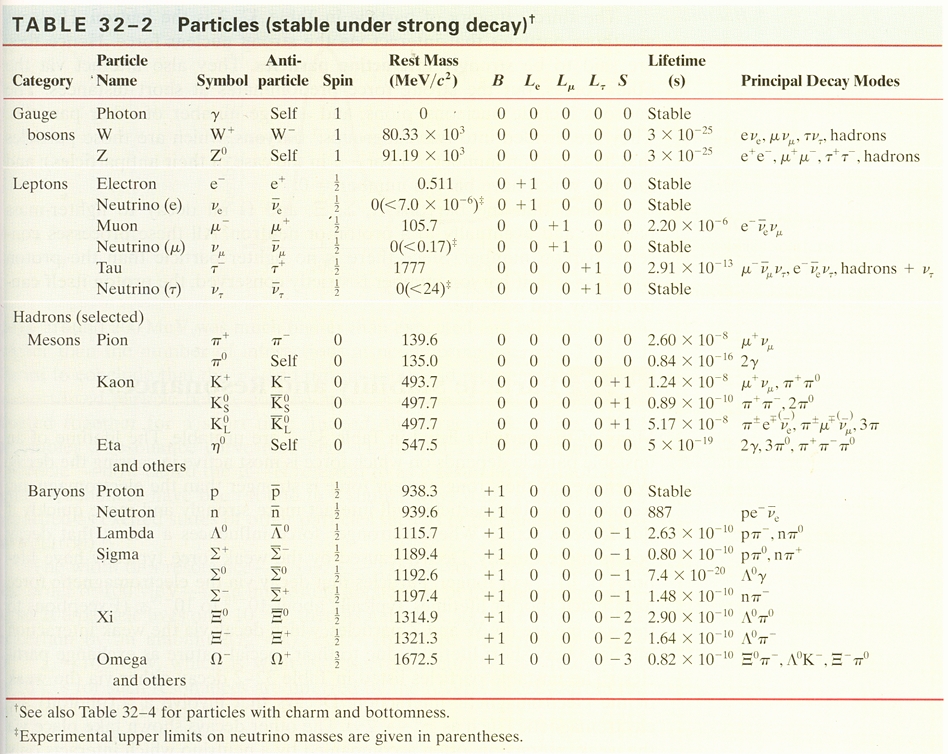 (mesons)
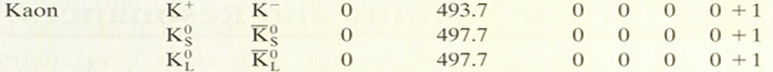 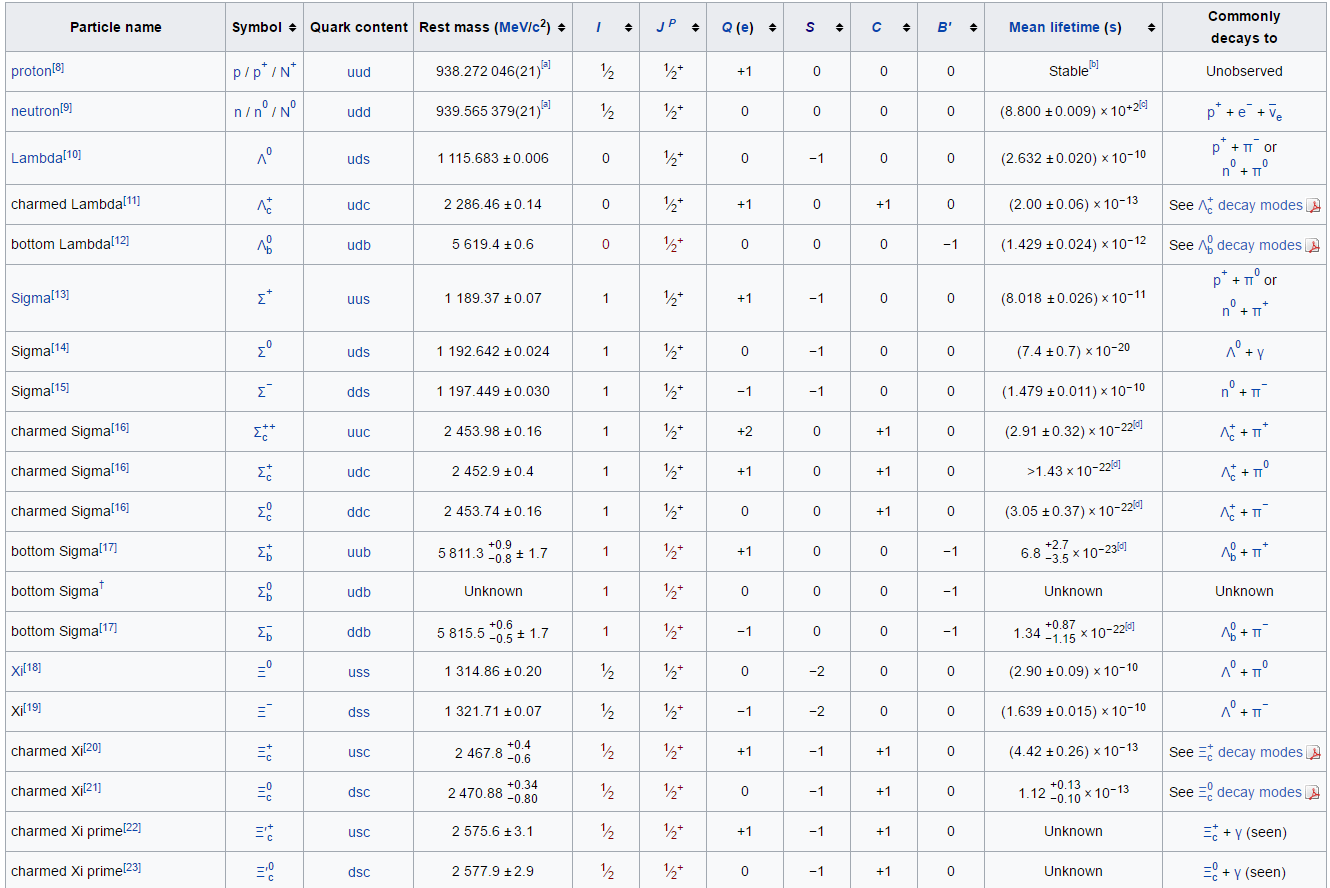 Strange particles have “long” lives/ Strangeness is NOT conserved in decays
Does this reaction conserve strangeness? (we already showed that is conserves B)
p + p    --->  - + + + Kso
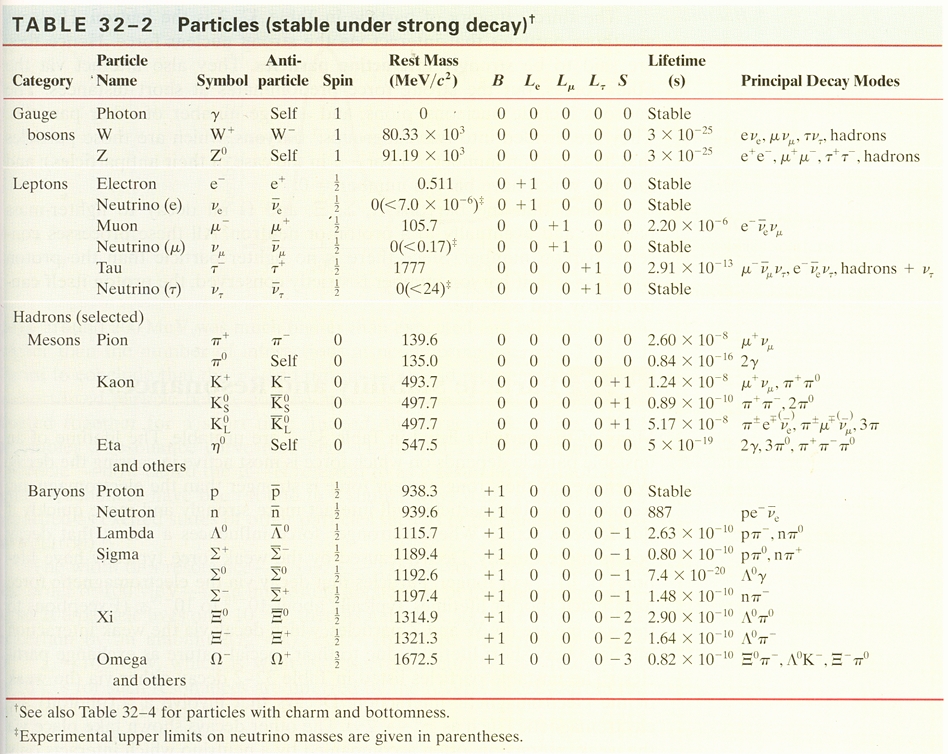 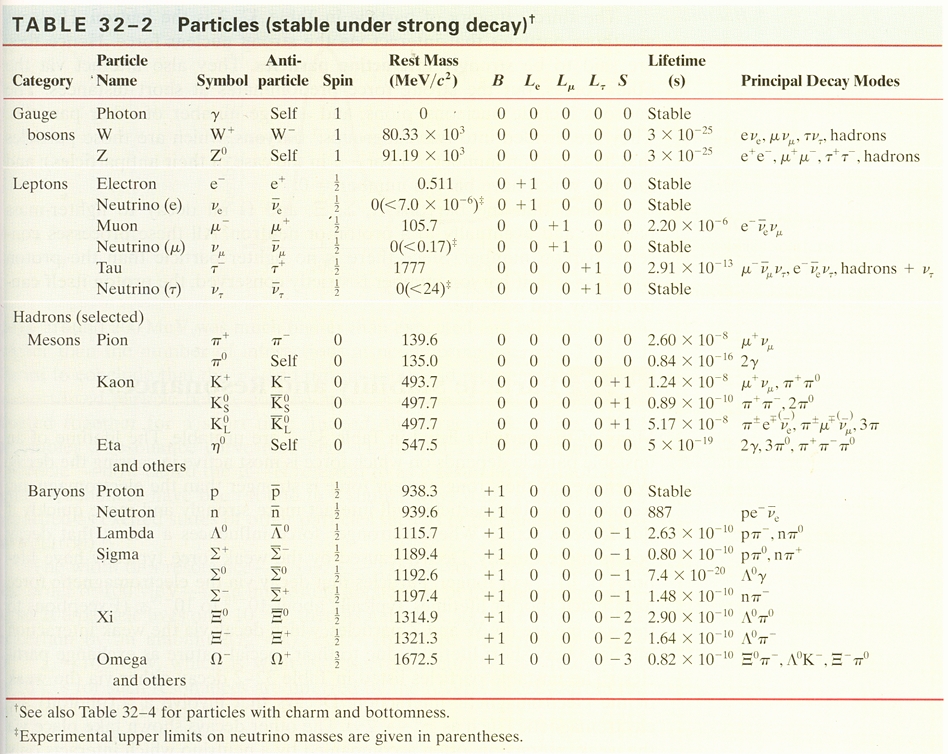 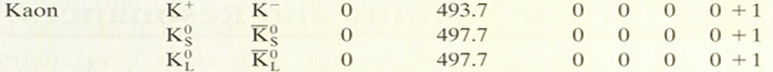 yes
Decays of Strange particles do not conserve Strangeness:

Λo → p + π-			Λo → n + πo
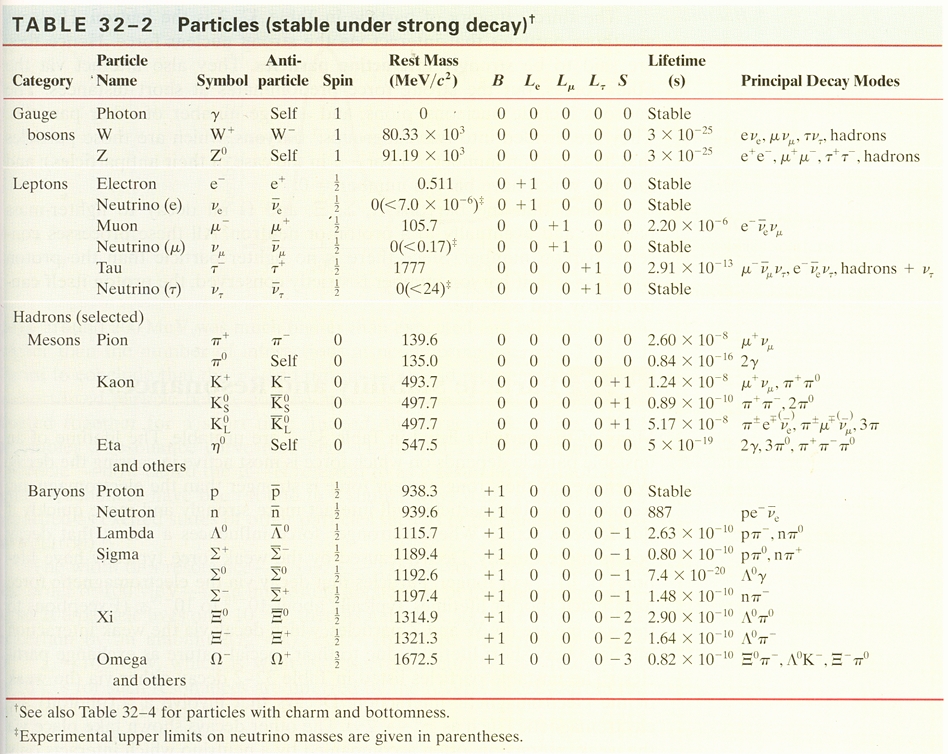 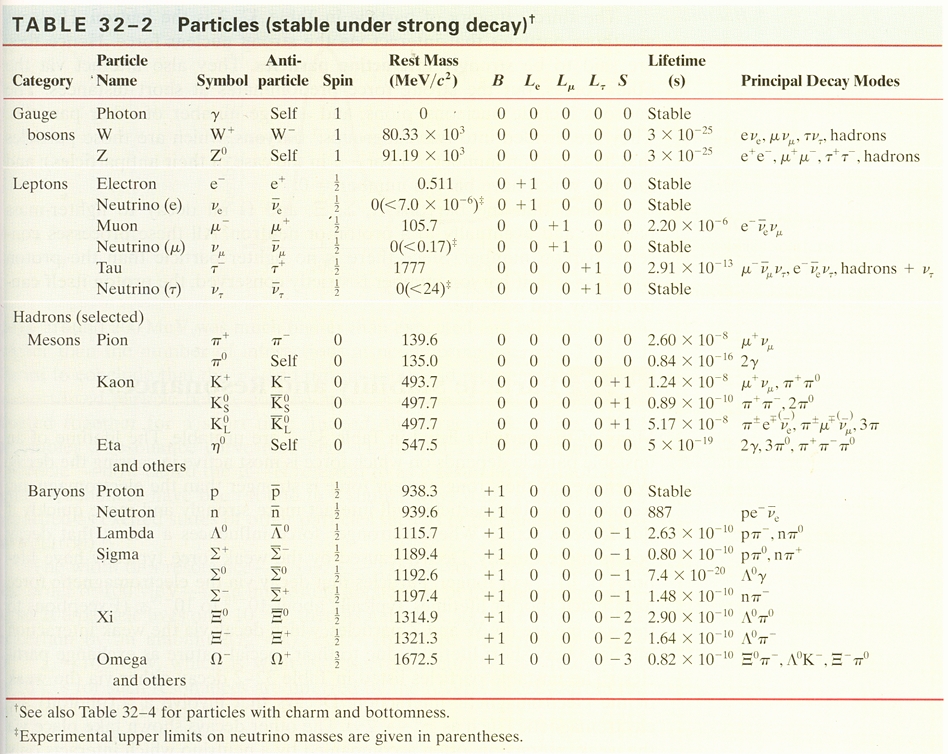 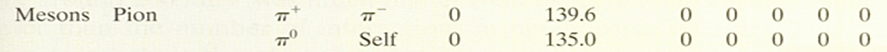